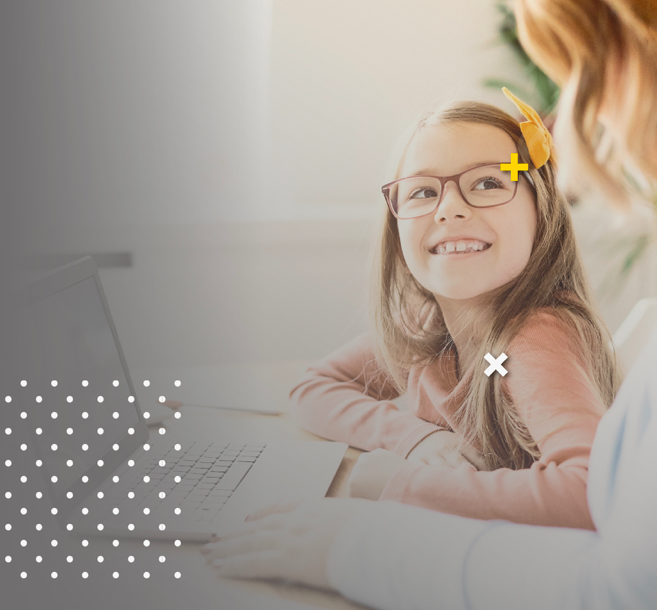 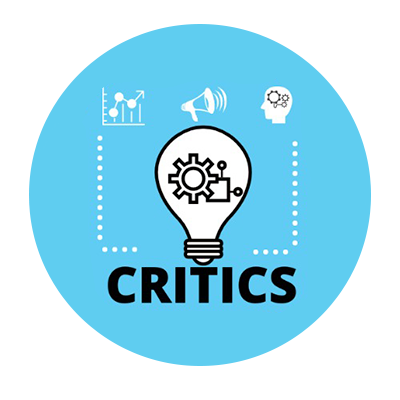 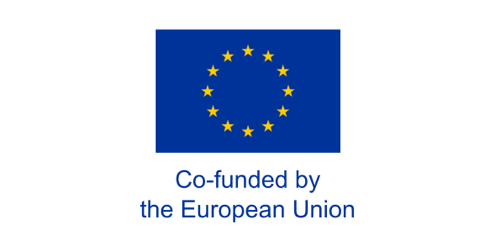 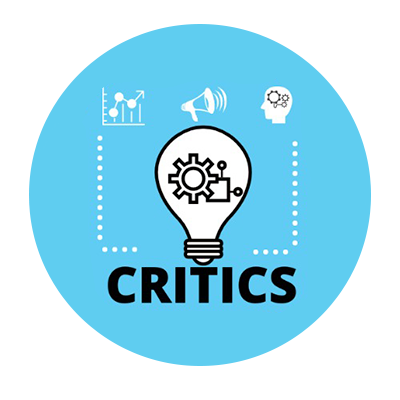 Data Protection / Safe Internet
Method 2:

 Goals:
Promote critical thinking for a judicious and selective use of the information available online;
know the rules of healthy conduct in the Digital World;
know security and data protection rules in the Digital World;
provide knowledge of the security guidelines and recommendations of digital platforms;
Promote Education for Digital Citizenship;
Provide information on support services for the protection of Children and Young People;
Raising awareness of programmes and measures promoting Digital Citizenship;
Raise awareness of online risk phenomena and behaviours.
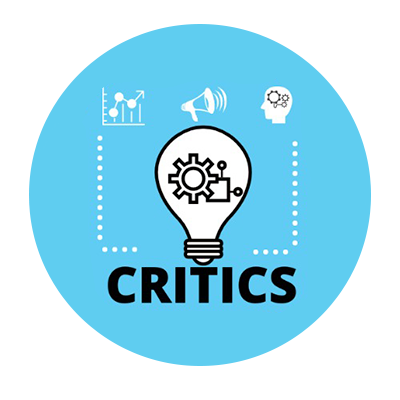 Data Protection / Safe Internet
Method 2:

 Content:
Digital teaching platforms:
	- rules of conduct 
	- safety recommendations
	
Living in Digital/Life online:
	- social networks
	- online risk phenomena and behaviours 
	- cybercrime 
	- parental controls
Thank You